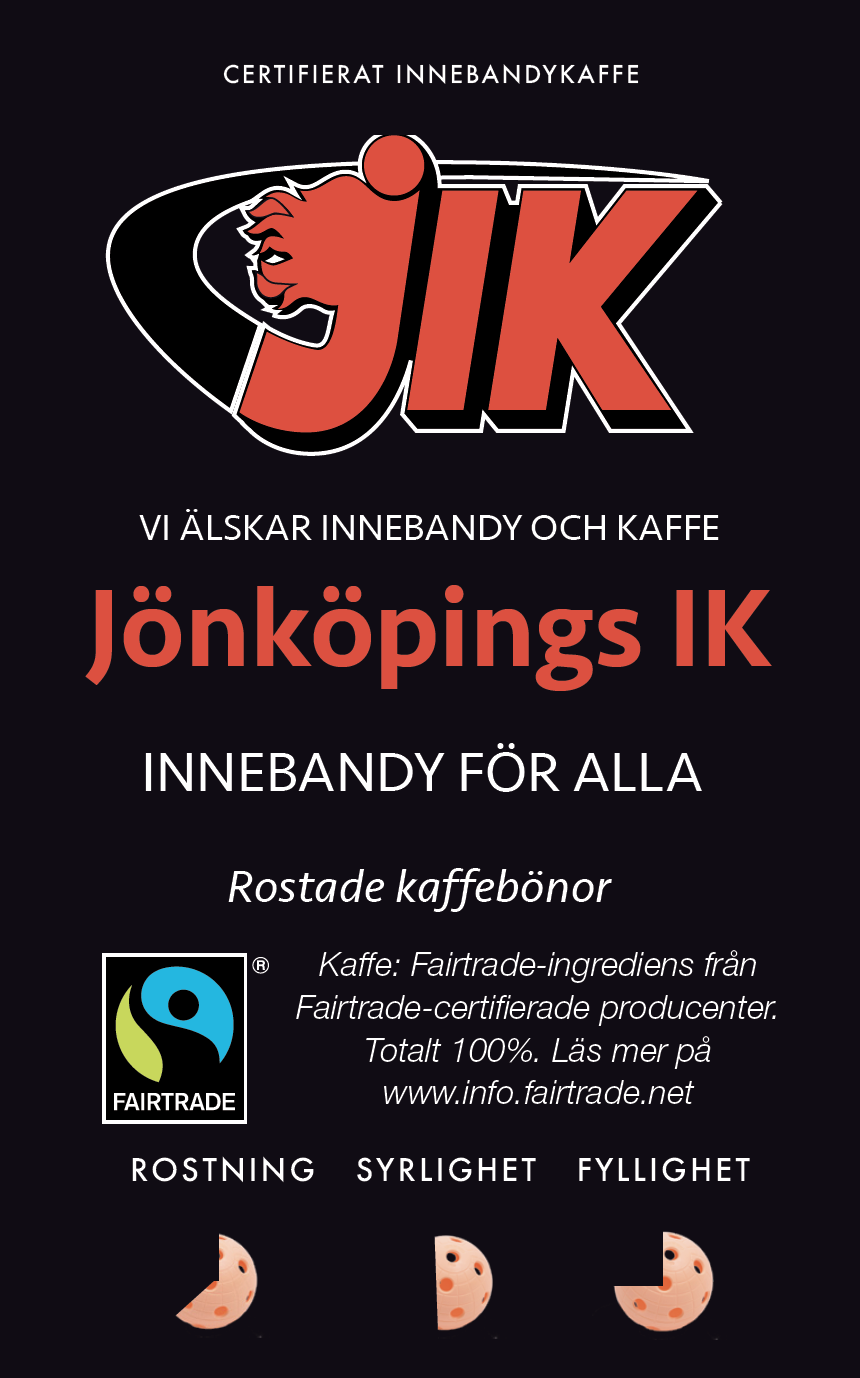 KÖP JIK-KAFFE 100:-  stöd JIK Ungdomsverksamhet med 35:-
Bryggmalet Fairtrademärkt kvalitetskaffe
100% Arabica - 750 gr per paket
50% mer kaffe än vanligt konsumentkaffe (450gr)
Kraftig mörkrost med en lätt doft av söt mörk choklad16 månaders hållbarhet Ursprung: Brasilien, Nicaragua, Honduras

    Pris: 100:- / paket de 35:– som går tillbaka till JIK Ungdom      fördelas hälften/hälften mellan säljande lags egen kassa och till utveckling av ledare och ungdomsverksamhet. 

     Köparen swishar JIK direkt vid beställning på tfnnr 123 657 17 80 
och anger köpares namn, säljande lag, antal pkt och summa Leverans om ca 4-5 veckor.
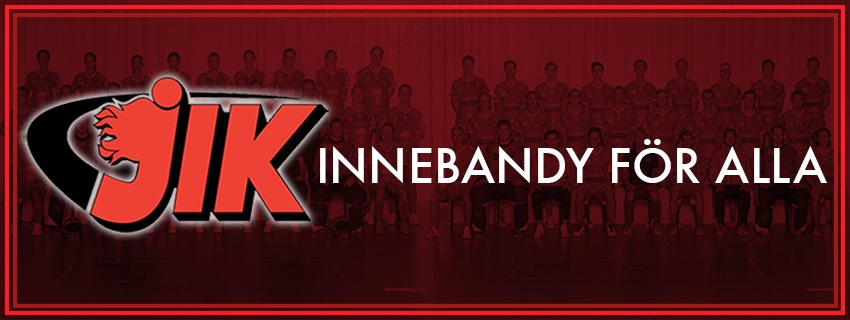